CompSci 101Introduction to Computer Science
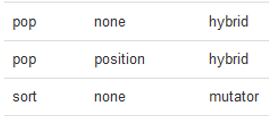 Oct 12, 2017

Prof. Rodger
compsci101  fall 2017
1
Announcements
Reading and RQ 11 due next time
APT 4 out due next Thursday

Today:
More on Lists
Solving APTs with: while True
Coming – more ways to process data
Exam 1 back next time
compsci101  fall 2017
2
Problem: Find the location of first adjacent duplicate word
“This is a story story about a girl with a red hood…”


Return 3 as the location of the first word that has a duplicate adjacent word (start at 0)
compsci101  fall 2017
3
[Speaker Notes: Convert to a list of words]
Seven Steps – Step 1 work example by hand
This is a story story about a girl …
This is a story story about a girl …
This is a story story about a girl …
This is a story story about a girl …


Step 2 – write down what you did
Step 3 – generalize, special cases
Step 4 – work another example
compsci101  fall 2017
4
Seven Steps – Step 1 work example by hand
This is a story story about a girl …
This is a story story about a girl …
This is a story story about a girl …
This is a story story about a girl …


Step 2 – write down what you did
Step 3 – generalize, special cases
Step 4 – work another example
Position 0
Position 1
Position 2
Position 3
Return 3
compsci101  fall 2017
5
Bit.ly/101f17-1012-1
compsci101  fall 2017
6
APTs solved in a similar waywith:      while True
Pikachu
NameGroup
compsci101  fall 2017
7
[Speaker Notes: Talk about these where is the iteration]
APTs solved in a similar way
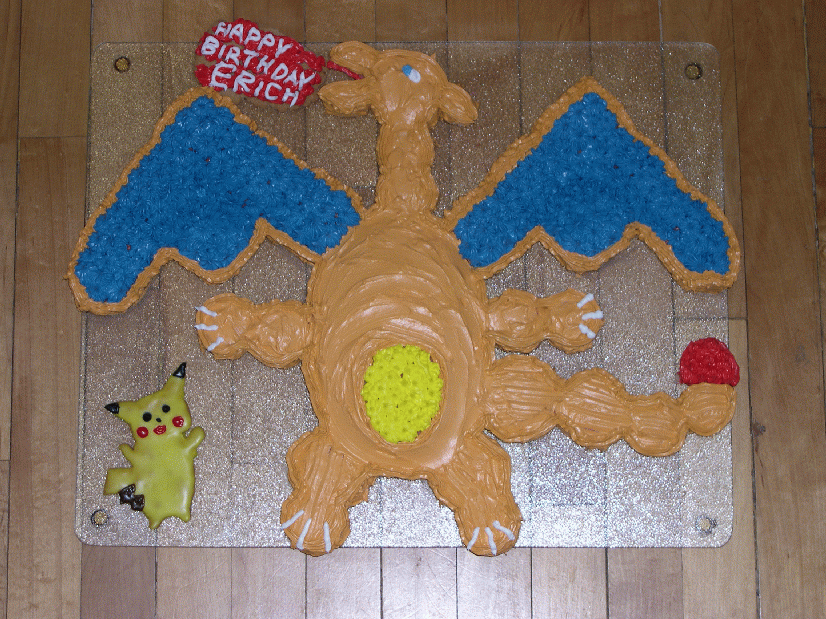 NameGroup
Pikachu
compsci101  fall 2017
8
compsci101  fall 2017
9
Pikachu APT
APT: Pikachu
What is the iteration?
What are the choices:   pi ka chu

   pichukarunkapi
Try:
Good:
compsci101  fall 2017
10
Pikachu APT
APT: Pikachu
What is the iteration?
What are the choices:   pi ka chu

   pichukarunkapi
NOT VALID
pi
chu
pi
pi
pi
chu
ka
ka
ka
Try:
chu
Good:
pi
ka
compsci101  fall 2017
11
[Speaker Notes: Use a while True loop
How do you move through the string? Sometimes by 2 and sometimes by 3.]
APT NameGroup
compsci101  fall 2017
12
APT NameGroup
compsci101  fall 2017
13
[Speaker Notes: Process it left to right in a similar way.]
7 steps – Step 1 work examplecalculate(names, “joe”, “bo”, 2)
moe joe sue bo joe po fa bo sue
moe joe sue bo joe po fa bo sue

moe joe sue bo joe po fa bo sue
moe joe sue bo joe po fa bo sue
moe joe sue bo joe po fa bo sue
compsci101  fall 2017
14
7 steps – Step 1 work examplecalculate(names, “joe”, “bo”, 2)
moe joe sue bo joe po fa bo sue
moe joe sue bo joe po fa bo sue

moe joe sue bo joe po fa bo sue
moe joe sue bo joe po fa bo sue
moe joe sue bo joe po fa bo sue
YES
NO
Found!
YES
YES
compsci101  fall 2017
15
compsci101  fall 2017
16
Alice programming languagealice.org, Alice version 2.4
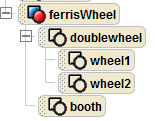 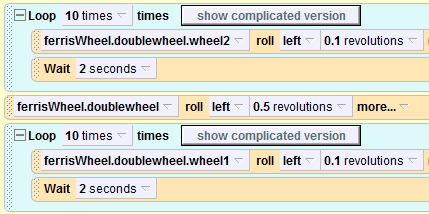 17
compsci101  fall 2017
[Speaker Notes: See folder AliceDemos/TheFair/  for Alice Worlds]
Nested Loop
compsci101  fall 2017
18
Fair Ride – Octopus
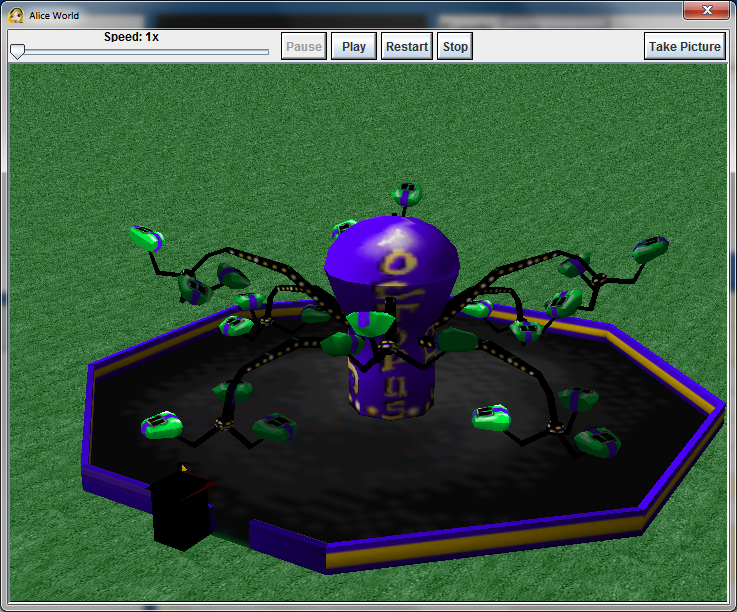 compsci101  fall 2017
19
Wac-A-Mole
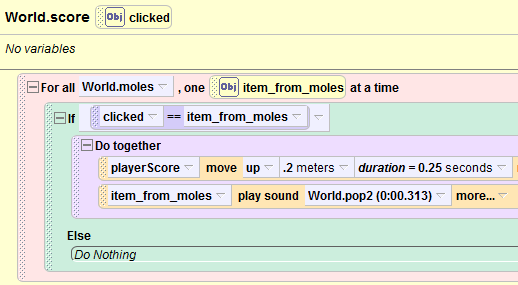 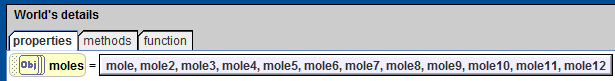 compsci101  fall 2017
20
[Speaker Notes: How is wac a mole implemented? A list of moles, go through and check if what you clicked on is in the list]
Creating a list
Given a list of numbers, create a second list of every number squared.
nums = [8, 3, 5, 4, 1]
sqnums = []
for v in nums:
    sqnums.append(v*v)
print sqnums

[64, 9, 25, 16, 1]
compsci101  fall 2017
21
[Speaker Notes: Talk about append. It modifies the list. Note there is not a return value. 
Also note that it is a function that is applied to the list – notice the dot
Nameoflist.function
We have functions]
More on List operations
Previous page
nameOfList “dot” function (parameter)
    sqnums.append(v*v)
See list operations on next page
Mutator vs hybrid vs return
Mutator changes the list (no return value)
Hybrid changes list and returns value
Return – returns value, no change to list
compsci101  fall 2017
22
List operations from book
compsci101  fall 2017
23
Problem
Remove all negative numbers from list
                [4, -2, 5, 6, -3]      [4, 5, 6]

Two ways
1) return a new list with all negative numbers removed
2) Modify a list to remove negative numbers
compsci101  fall 2017
24
www.bit.ly/101f17-1012-2
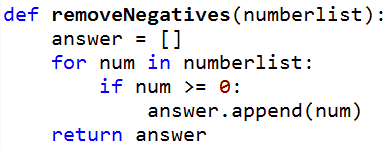 somenums = [3, -1, 8, -5, -2, 6, 7]
nonegs = removeNegatives(somenums)
compsci101  fall 2017
25
www.bit.ly/101f17-1012-3
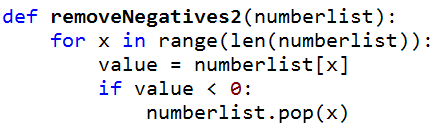 somenums = [3, -1, 8, -5, -2, 6, 7]
removeNegatives2(somenums)
compsci101  fall 2017
26
www.bit.ly/101f17-1012-4
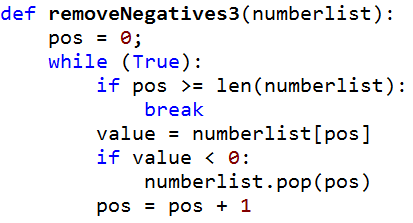 somenums = [3, -1, 8, -5, -2, 6, 7]
removeNegatives3(somenums)
compsci101  fall 2017
27
APT MorseCode
compsci101  fall 2017
28
Solving problems – APT MorseLikeCode
Compare find vs index
find with string – returns -1 when not found
index with list – CRASHES if not there!
You can’t say: pos = alist.index(“…”)
Instead: if “…” in alist:
                       pos = alist.index(“…”)
How to get started?
compsci101  fall 2017
29
[Speaker Notes: What do you do instead? If “…” in alist, then set pos
Started? Consider writing a function helper

If time look at other apts such as minPalindrome]